Example of programming a quantum robot
This program can be easily changed to the following types of control:
Boolean Logic
Fuzzy logic
Probabilistic logic
Ternary logic
Mixed logic
Your own control for any algebra you may want
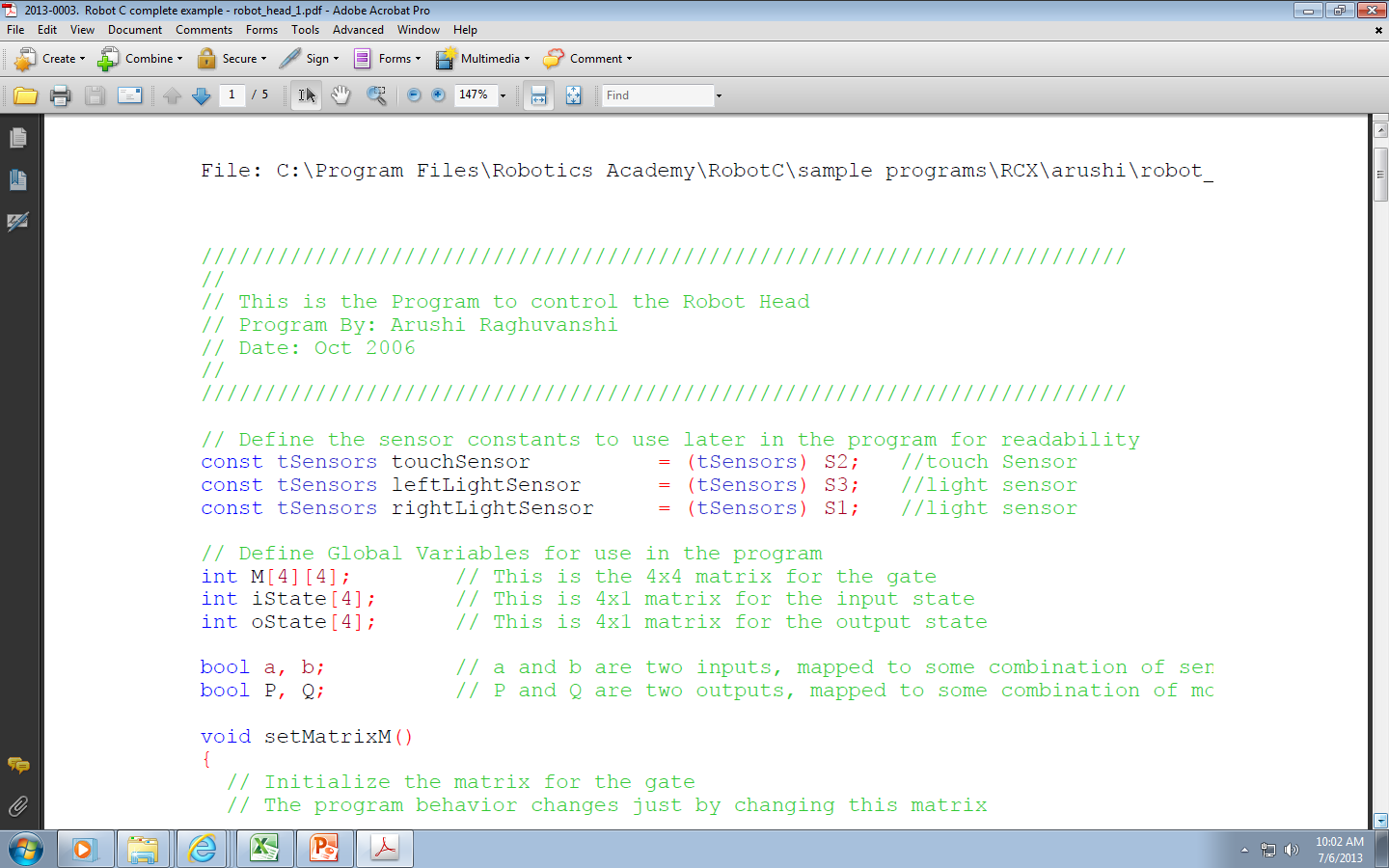 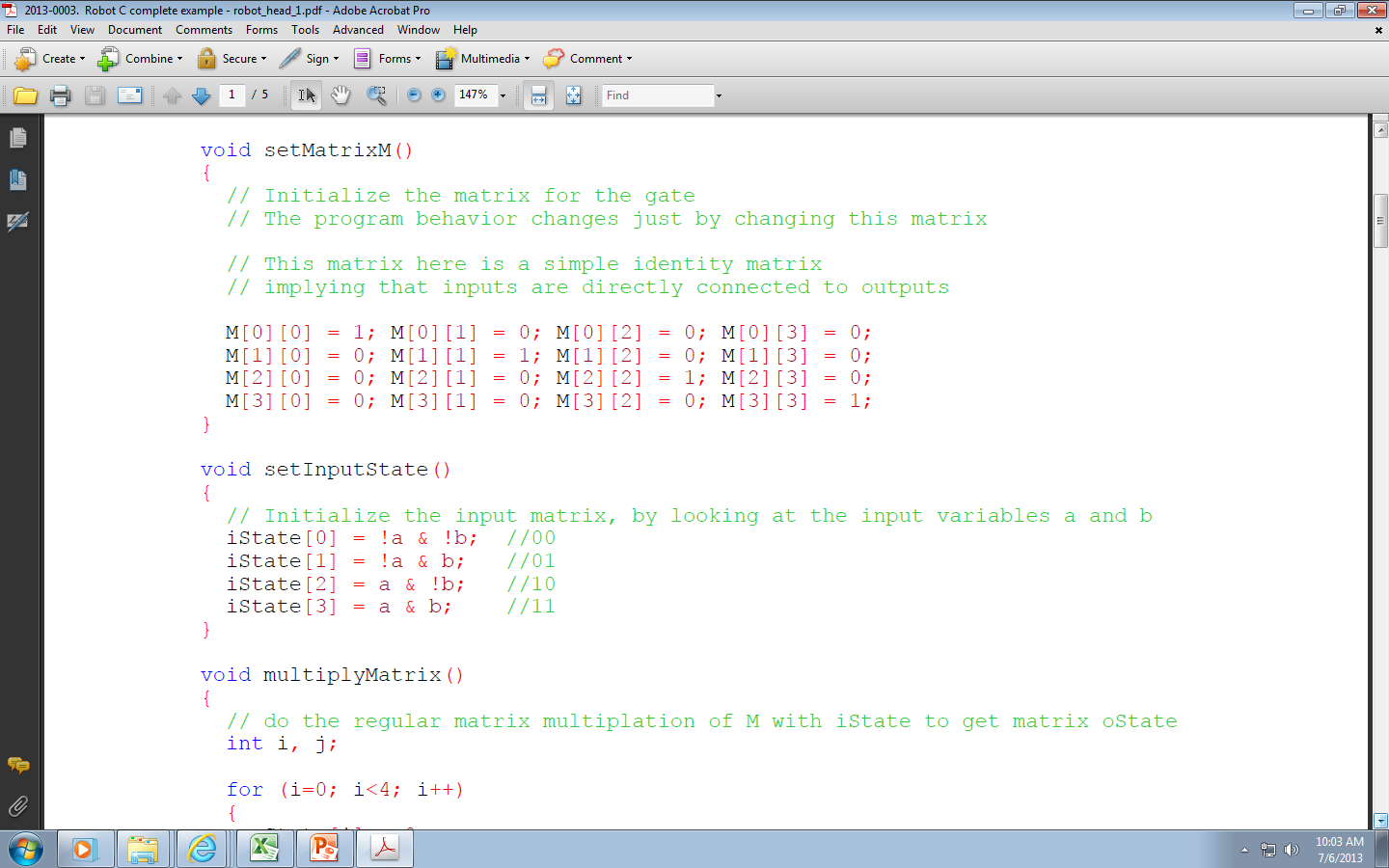 Review matrices and vectors
Review how to multiply matrix by vector
Review how to multiply matrix by matrix
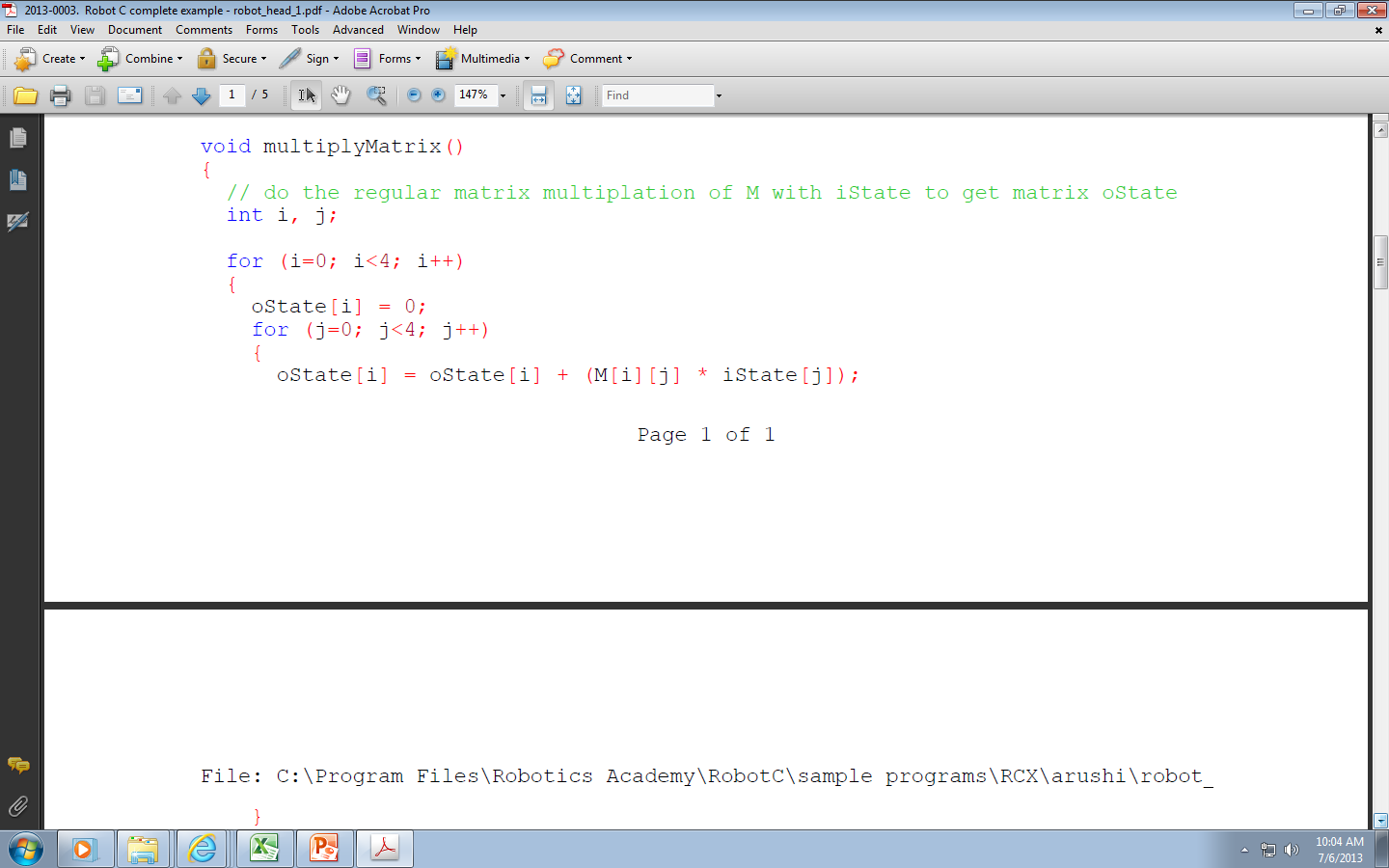 For loop flowchart
}
}
}
For loop flowchart
start
i=0
External loop
Ostate[i]=0
Internal  loop
j=0
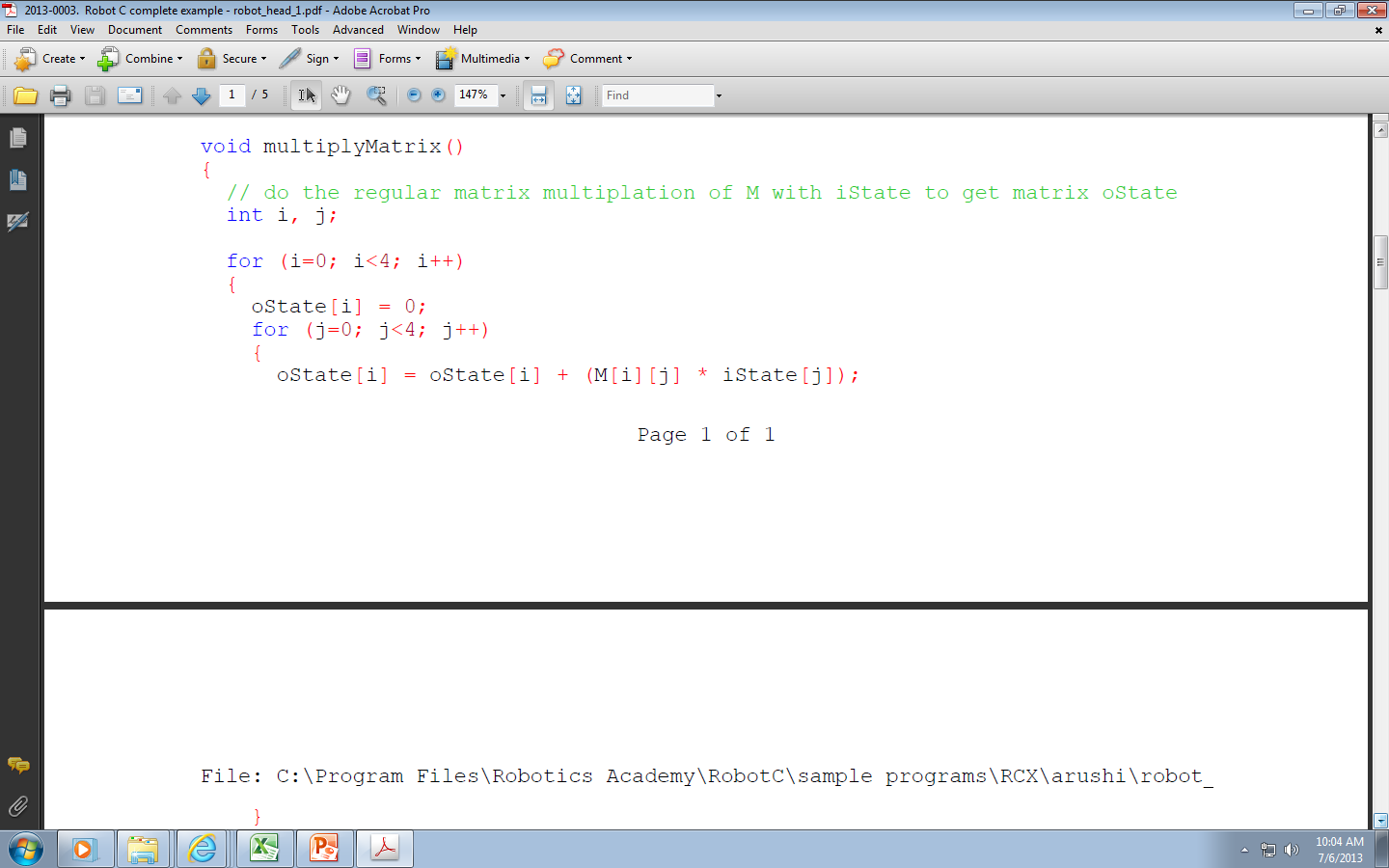 j=j+1
j < 4
yes
no
i=i+1
yes
i < 4
no
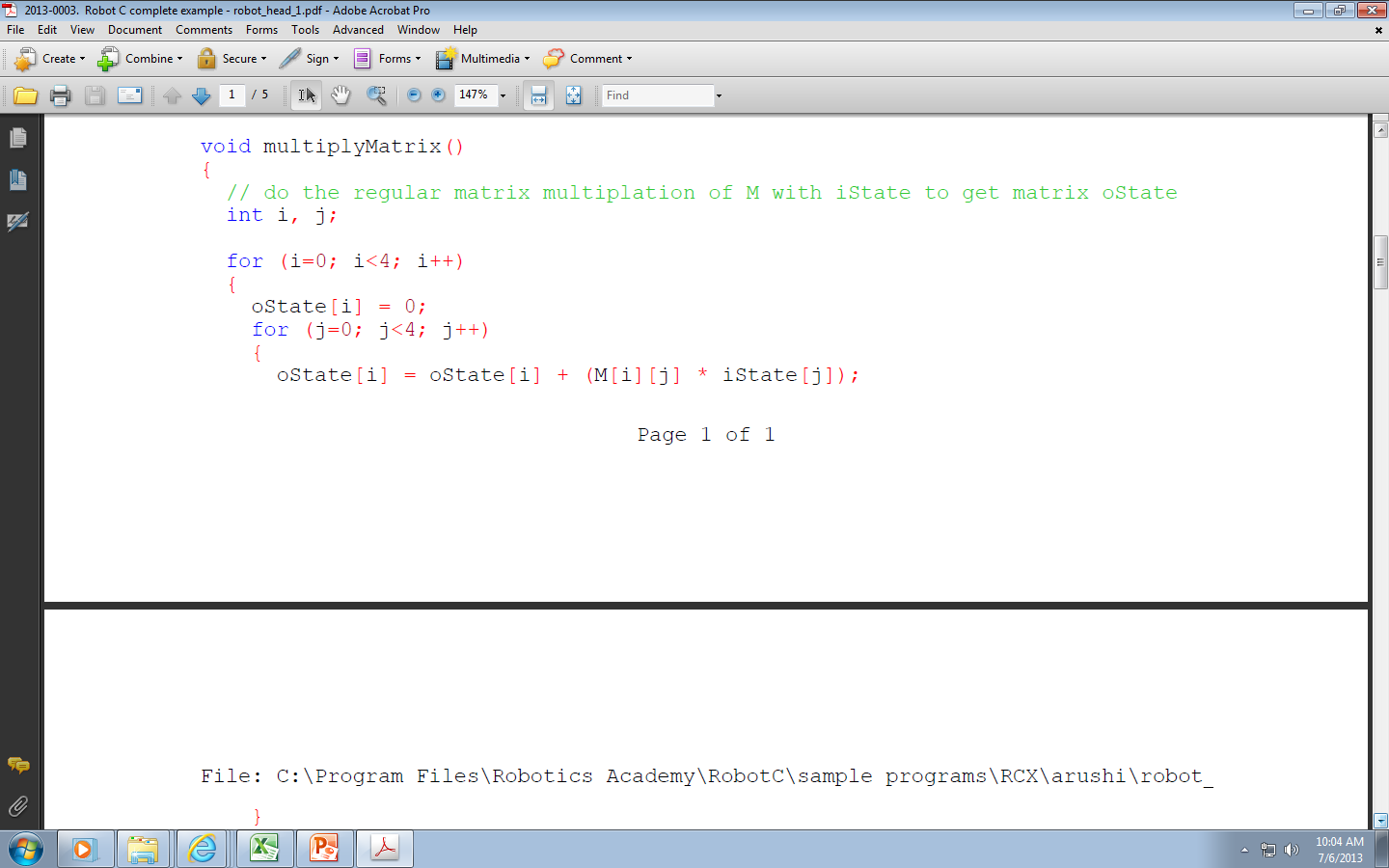 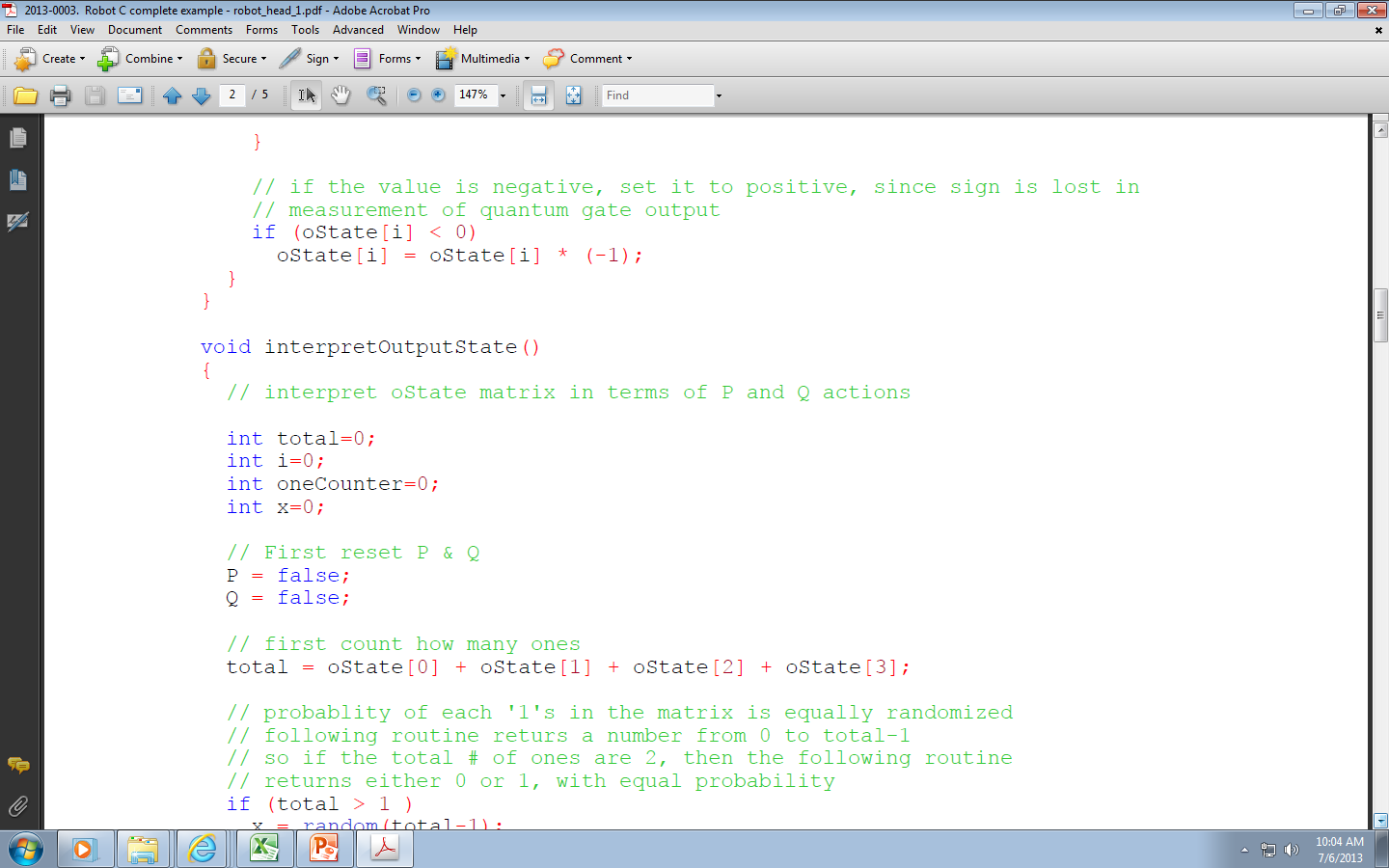 Review quantum measurement
Review probability
For loop flowchart
start
i=0
Ostate[i]=0
j=0
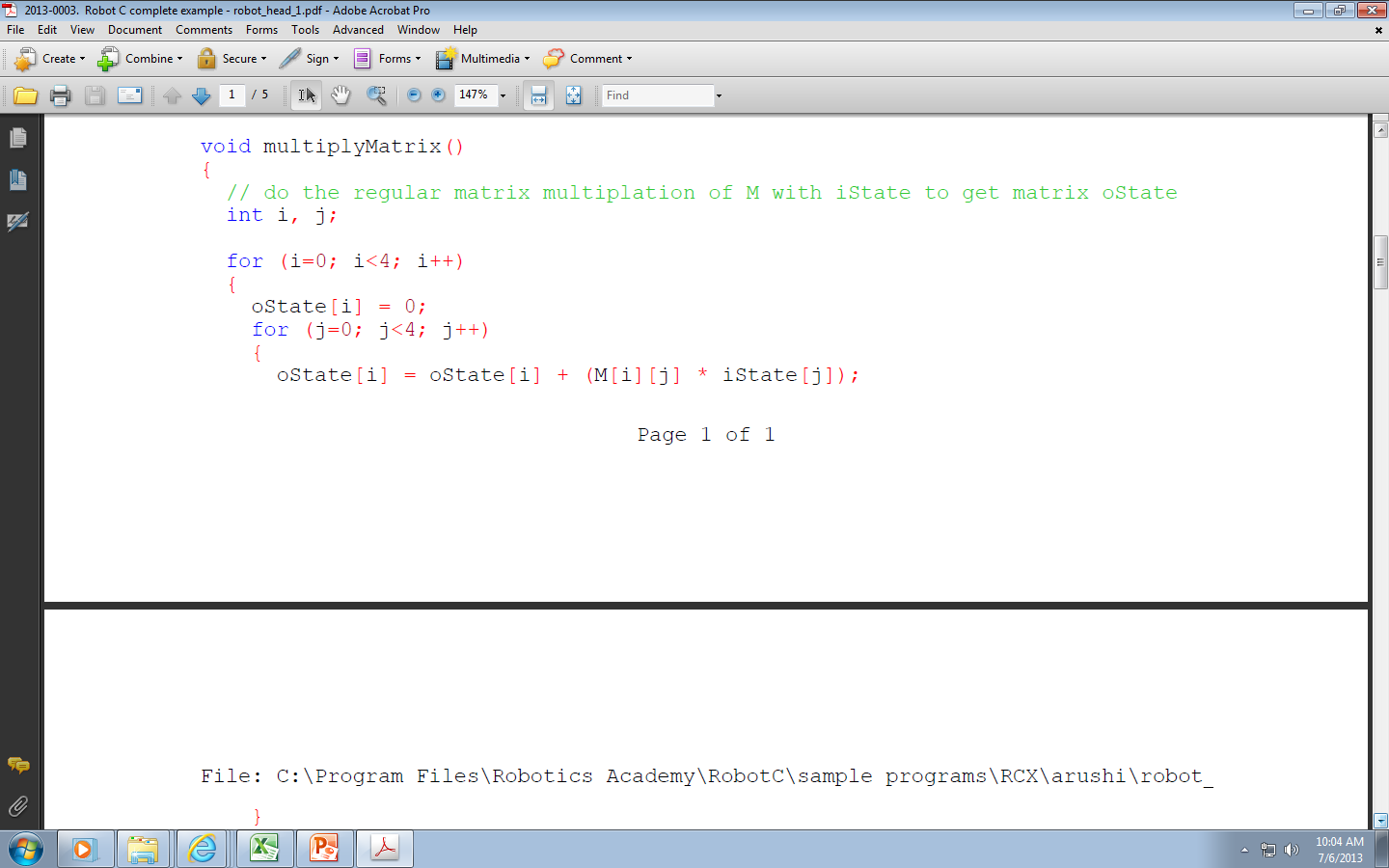 j=j+1
yes
j < 4
no
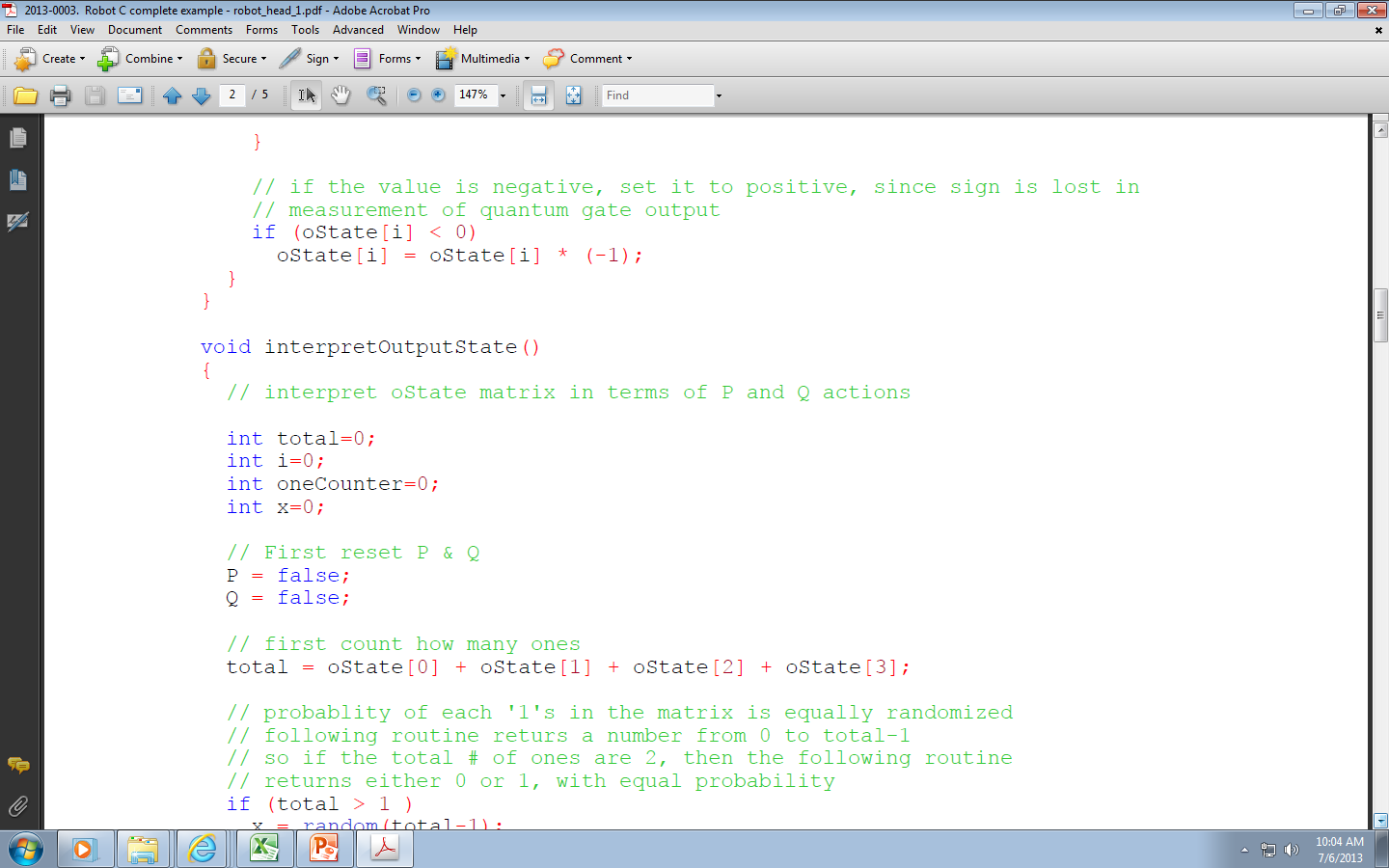 i=i+1
yes
end
i < 4
no
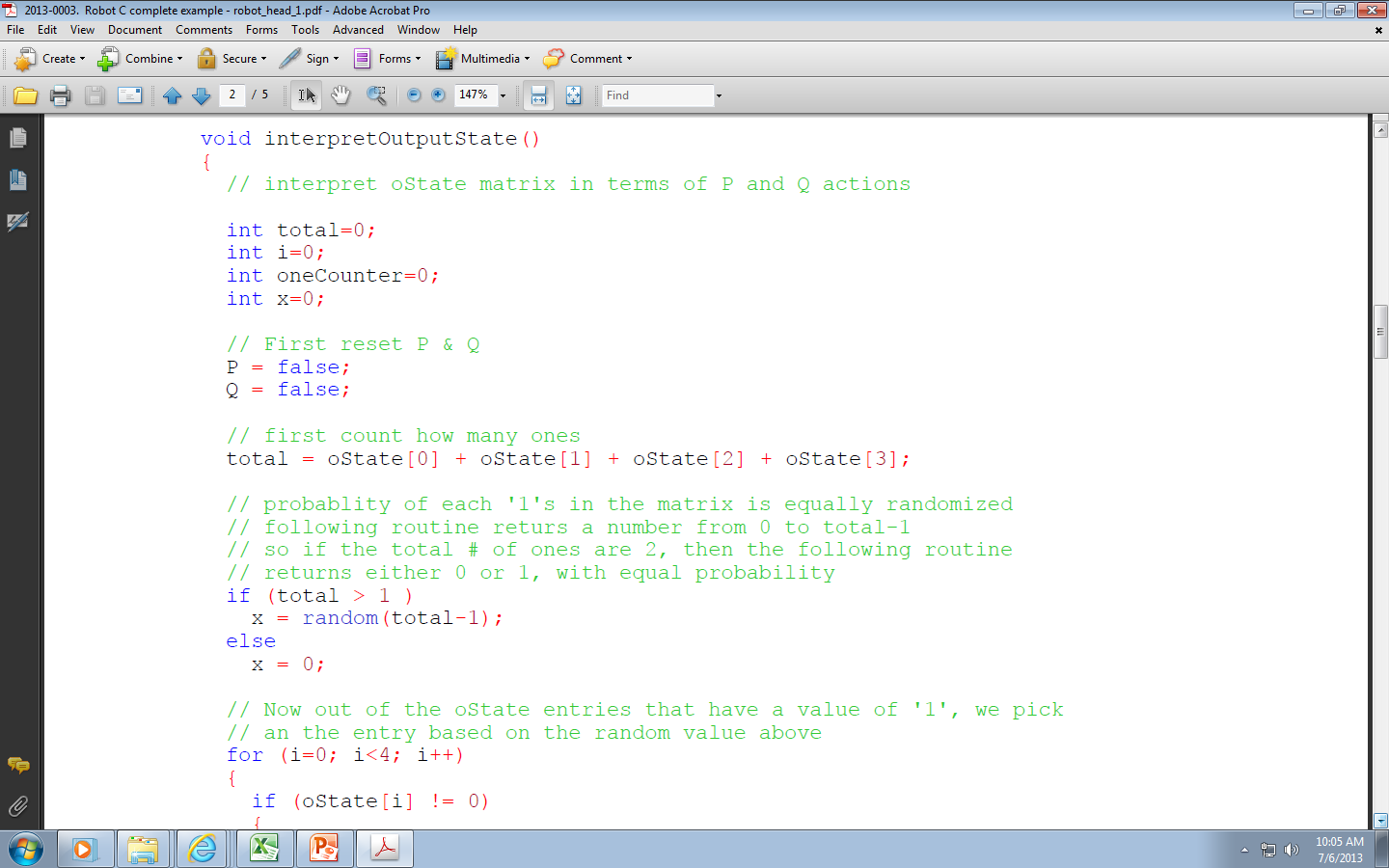 Initialize total
oneCounter counts ones
Calculate new value of  total
Calculate value of  output
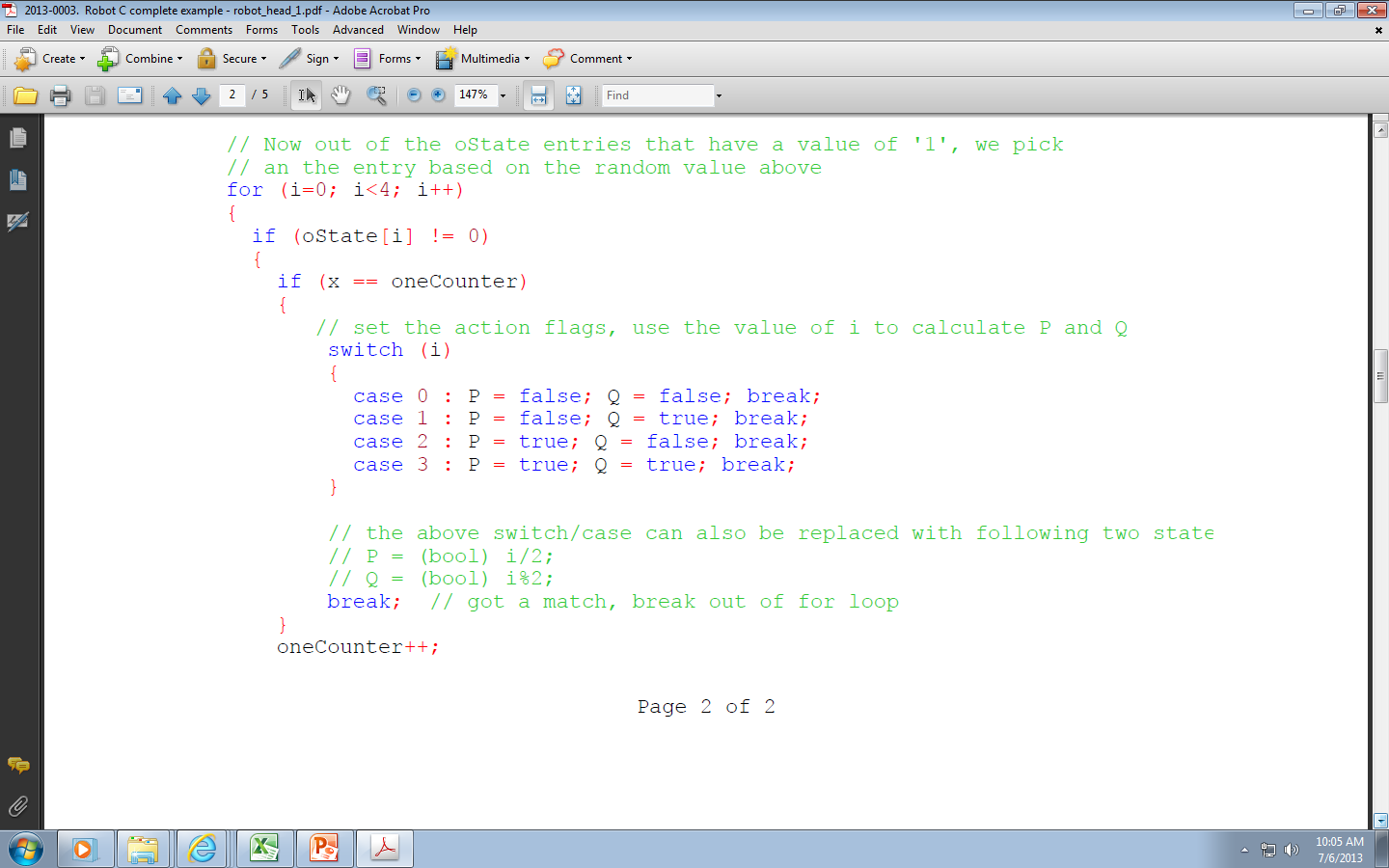 Continue of subroutine of interpreting the output state
Calculate deterministic values of control variables P and Q
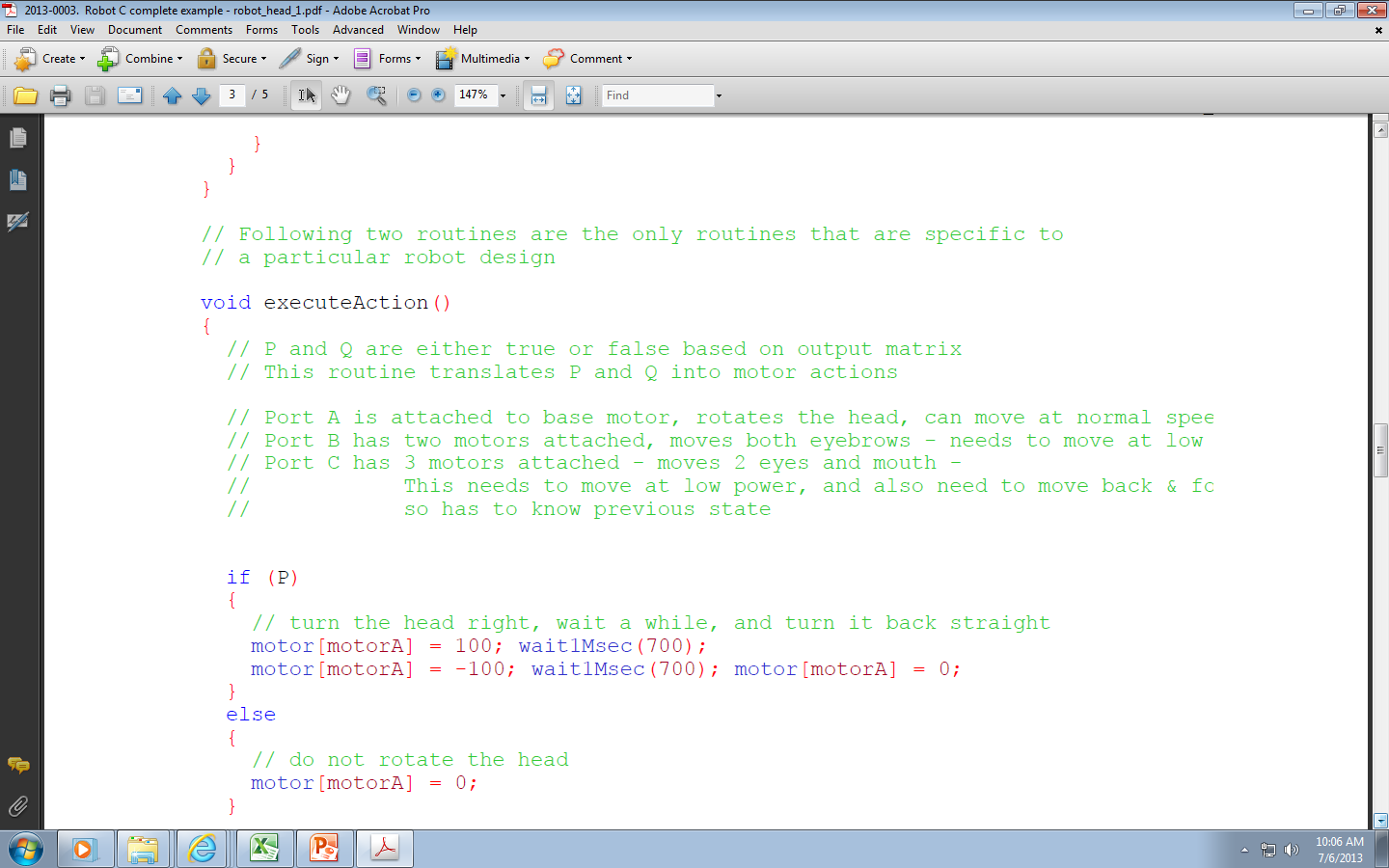 Loop for oneCounter
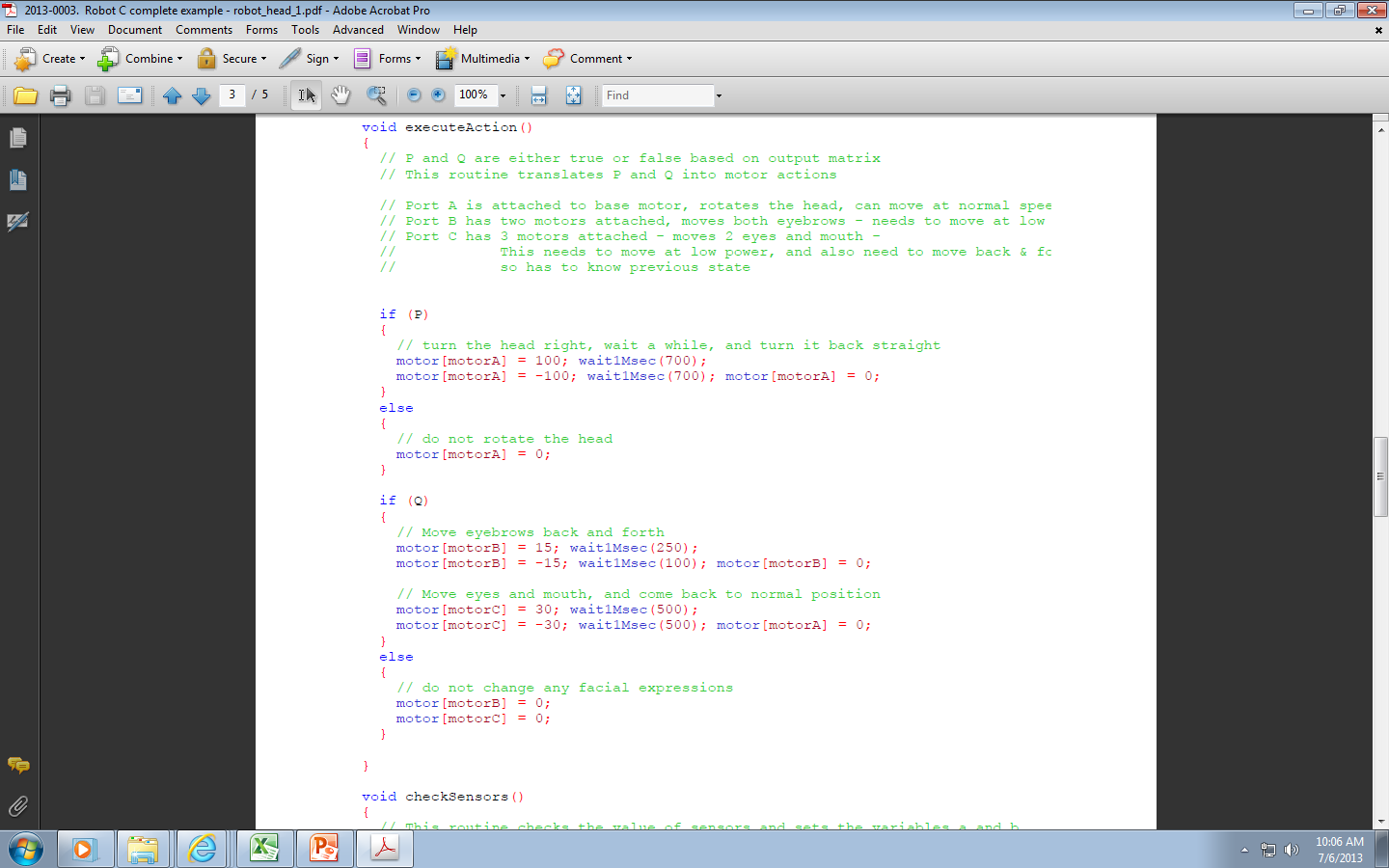 Translates output Boolean variables P and Q to actions of motors
Output Motion routine is for motors
Converts sensor reading to input variables a and b
Two light sensors and touch sensor
Input routine is for sensors
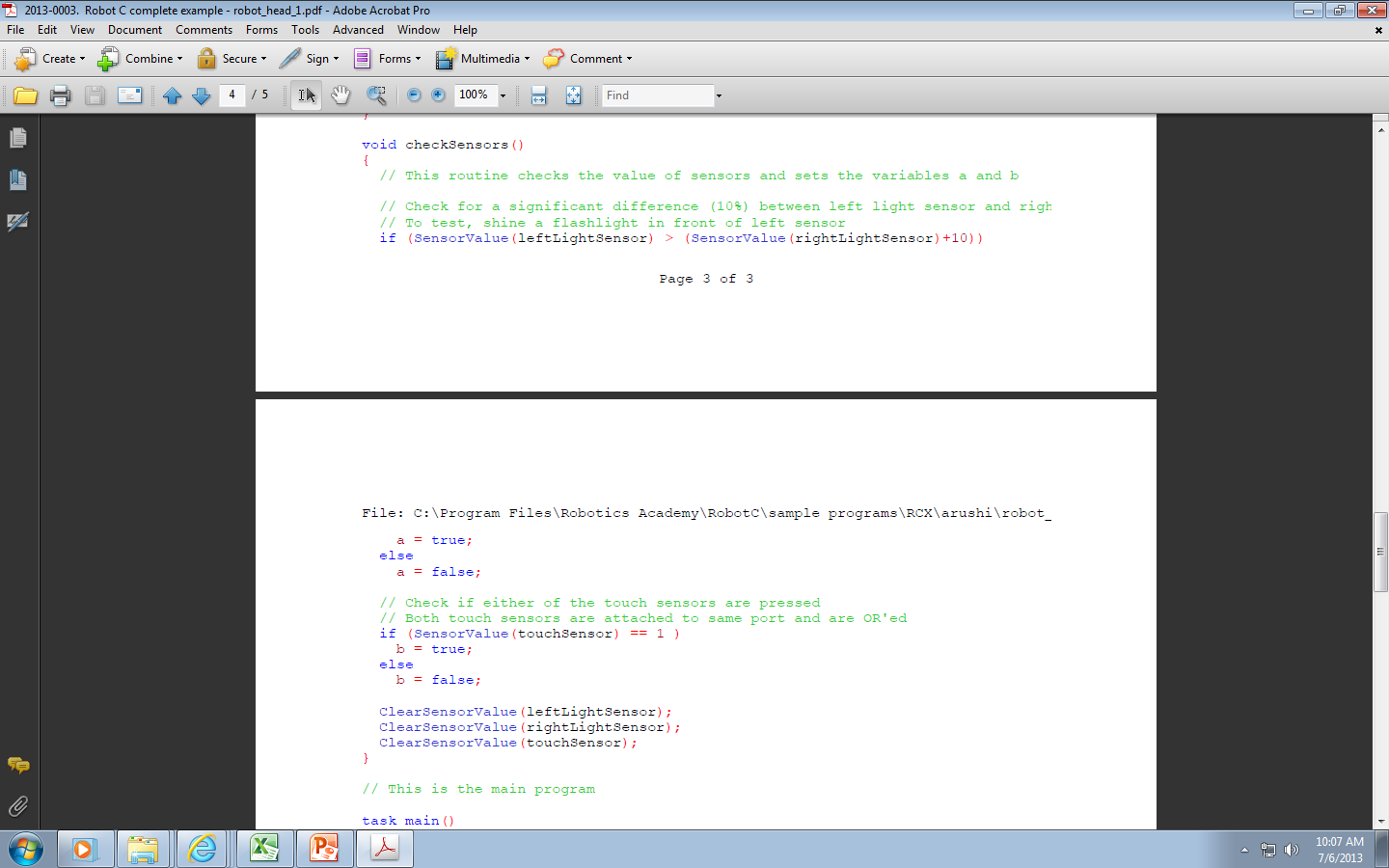 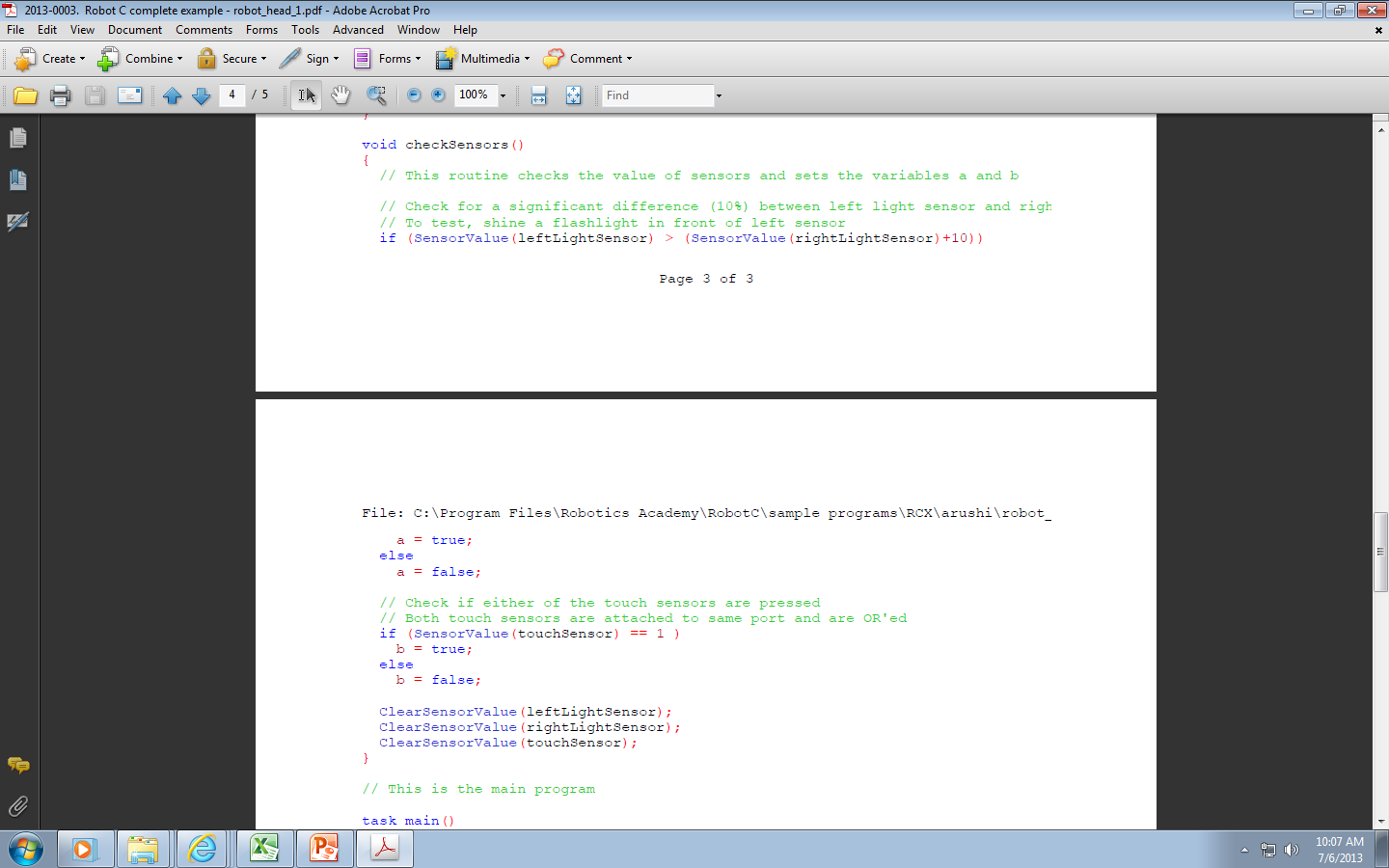 Two light sensors and touch sensor
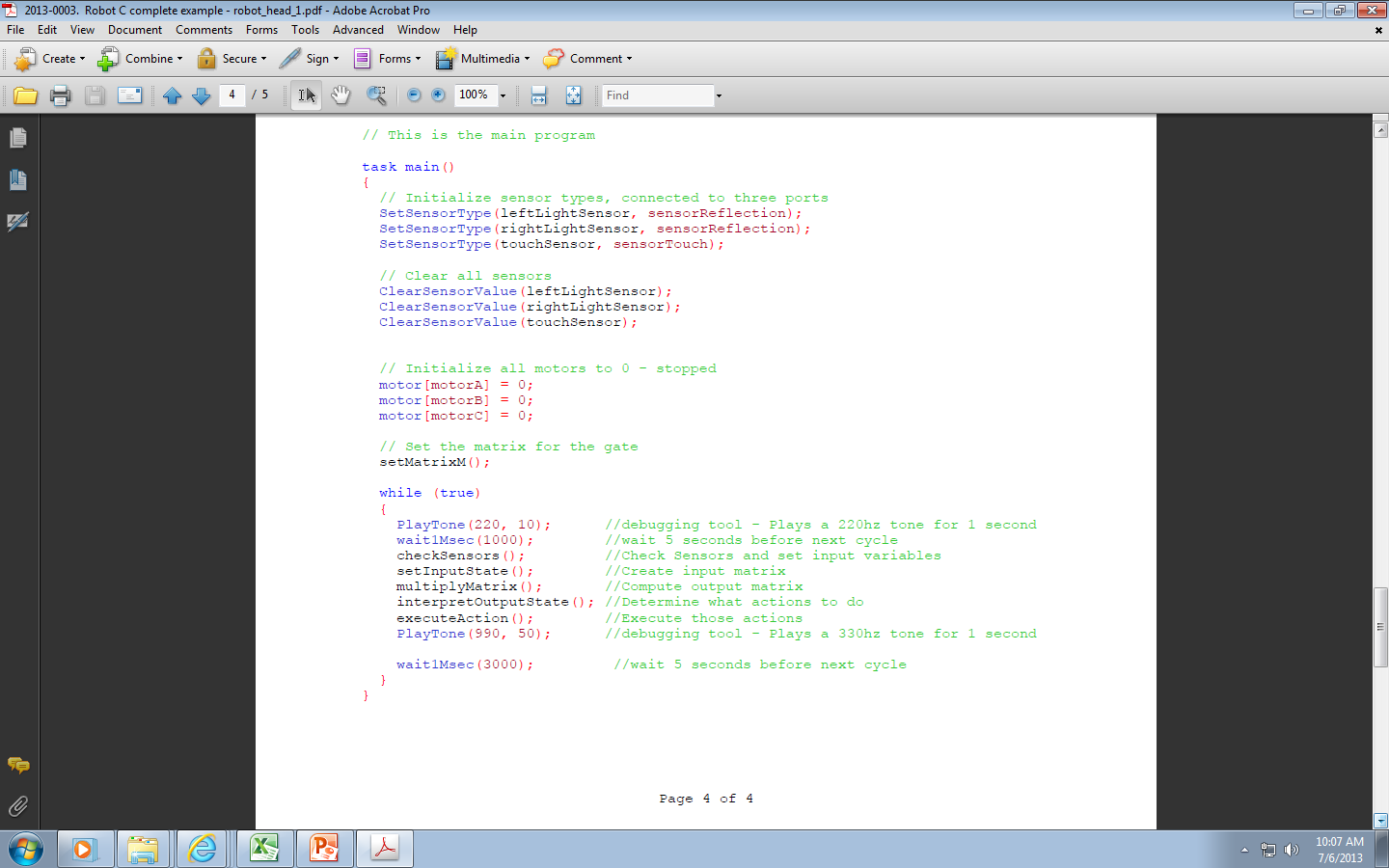 Main program links inputs, outputs and brain (behavior)
Intialize all
input
brain
output